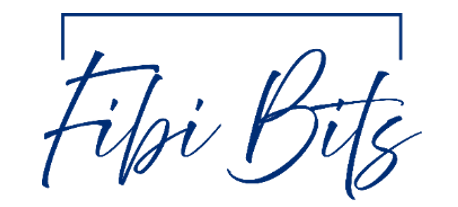 Welcome
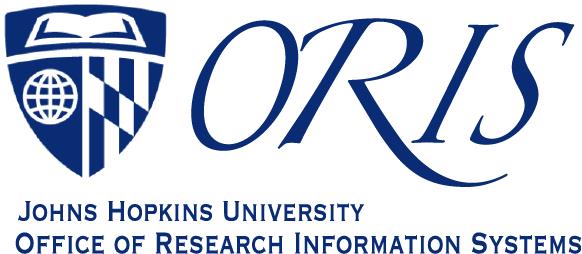 5/9/24
This Week’s Hot Topics:
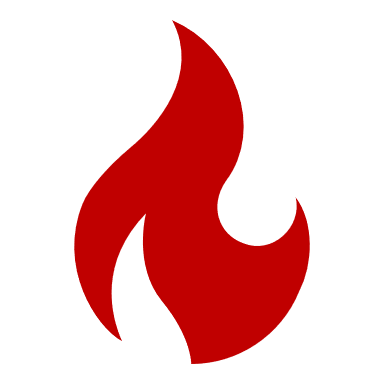 Service Request Category and Types  
Format of sessions – slight change
Change to Personnel – Causes Certification to delete
Questionnaires/Certifications – Printable Forms and PI Access
New Sponsor Issue – No submit button
Workload – Proposal Status Check